Deljenje dvocifrenih brojeva jednocifrenim
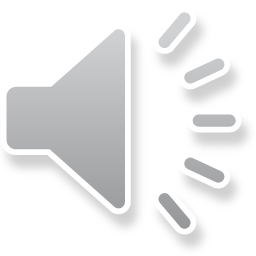 DEFINICIJA
A:B=(A+C):B=A:B+C:B
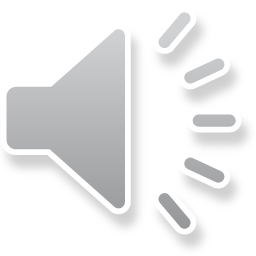 PRIMER
Valentina je kupila                          istih sokova za 98 dinara.koliko kosta jedan takav sok?

98:7=(70+28):7=70:7+28:7=10+4=14
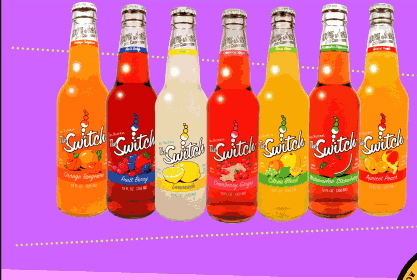 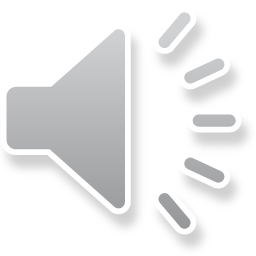 ZADATAK
Prodavac je prodao 84 kg krompira u 7 dzakova.Koliko kosta jedan dzak krompira?84:7=(70+14):7=70:7+14:7=10+2=12
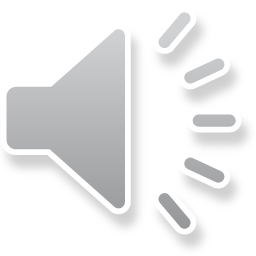 MATEMATICKI KVIZ 3/6
88:8=
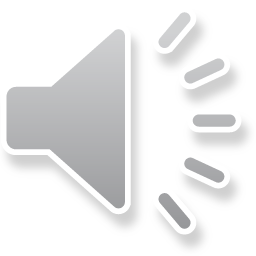 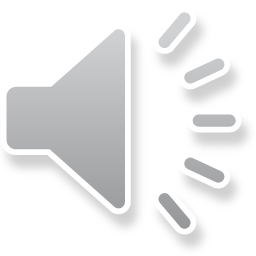 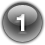 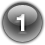 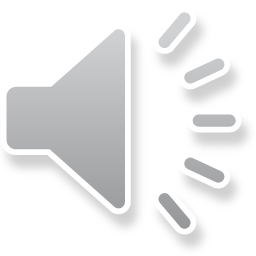 72:6=
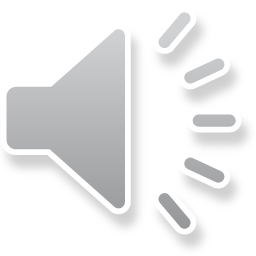 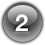 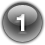 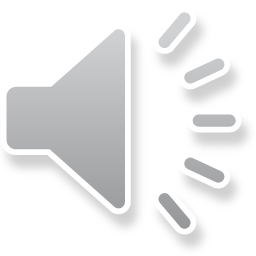